Microfinance Possibilities in the United States
By: Camille Paldi
CEO of FAAIF
Ayat al kursi
الأَرْضِ مَنْ ذَا الَّذِي يَشْفَعُ عِنْدَهُ إِلاَّ بِإِذْنِهِ يَعْلَمُ مَا بَيْنَ أَيْدِيهِمْ وَمَا خَلْفَهُمْ وَلاَ يُحِيطُونَ بِشَيْءٍ مِنْ عِلْمِهِ إِلاَّ بِمَا شَاءَ وَسِعَ كُرْسِيُّهُ السَّمَاو ;َاتِ وَالأَرْضَ وَلاَ يَئُودُهُ حِفْظُهُمَا وَهُوَ الْعَلِيُّ الْعَظِيمُ
Allahu la ilaha illa Huwa, Al-Haiyul-Qaiyum 
La ta'khudhuhu sinatun wa la nawm, 
lahu ma fis-samawati wa ma fil-'ard 
Man dhal-ladhi yashfa'u 'indahu illa bi-idhnihi 
Ya'lamu ma baina aidihim wa ma khalfahum, 
wa la yuhituna bi shai'il-min 'ilmihi illa bima sha'a 
Wasi'a kursiyuhus-samawati wal ard, 
wa la ya'uduhu hifdhuhuma Wa Huwal 'Aliyul-Adheem
Dua for debt
Allalahumma athnini bi halaalika ‘an haraamika wa bi fadlika ‘amman siwaaka.

اَللَّهُمَّ اَغْنِنِيْ بِحَلاَلِكَ عَنْ حَرَامِكَ، وَ بِفَضْلِكَ عَمَّنْ سِوَاكَ

.
Debt and Interest
The Qu’ran encourages people to help yourself and other people get rid of debt and stop taking loans with interest.
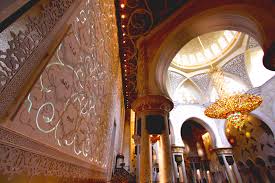 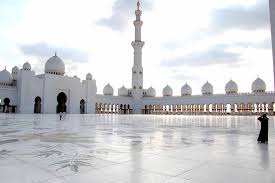 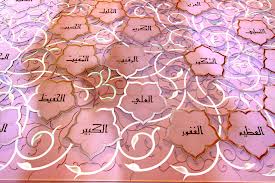 What is microfinance?
Microfinance enables people to achieve the ability to fulfill their assigned task on earth.
The DUnyA
You are only here because Allah allowed you to be here.  
Fulfill your task on earth. 
Help other people.
FARD Responsibility
It is the personal obligation (Fard ‘ayn) of every Muslim to earn a living to support himself and his family…and it is the collective obligation (fard kifayah) of a Muslim society to manage the economy in such a way that everyone has a suitable opportunity to earn an honest living in keeping with his/her ability and effort” (Chapra, 2008, 16).
ADL Justice ihsan beneficence
Individuals are expected to establish justice (‘adl) and promote beneficence (ihsan) on a micro and macro level as well as establish an economic framework through which to expound socio-economic justice.    

“The absence of justice cannot but ultimately lead to misery and destruction” (Qu’ran, 20:111).
Rubbubiyah (divine sustenance)
Divine resource management should be the central principle guiding production and development, which is based on a Divine mode of production.  

Production should be focused around human need rather than maximizing shareholder’s wealth in order to serve Allah rather than the market.
Tazkiyah (purification plus growth) tawhid (One god) risalah (teachings of all of gods prophets) akirah (Afterlife)
The mission of all of the Prophets including Moses (p.b.u.h.), Jesus (p.b.u.h), and Muhammad (s.a.w.) was to perform tazkiyah (purification plus growth) of an individual in her relationship with God, with other people, and with the environment, society, and the state.  

This purification process would lead to the purification of the capitalist system into a moral economy.  

Tawhid, is the One-God worldview, which is based on risalah (teachings of all of Gods Prophets), akirah (life-after death), and a system of accountability based on Divine Law.
Ikhtiyar free will
“While freedom is indispensable for every individual, the well-being of all is also indispensable and cannot be compromised.  
Therefore, some socially agreed restrictions are necessary on individuals to ensure that they do not trespass the rights of others and jeopardize their well-being” (Chapra, 2008, 10).  Freedom is allowed to the extent it causes harm to another. 
 “As khalifas of God…the freedom of human beings is bounded by moral values to ensure not just their own well-being, but also the well-being of all God’s creatures.
Ikhtiyar free will
When the angels realized at the time of man’s creation that he was going to be God’s khalifah on earth with freedom to act on his own initiative, they had an apprehension that this freedom might lead him to corrupt the earth and to shed blood (Qu’ran, 2:30).

…To help them avoid such a fall, God has Himself provided them with the second precious asset, which is the guidance sent by Him to all human beings and nations at different times in history through a chain of His Messengers.
Ikhtiyar free will
The purpose of this guidance is to assist them in managing their affairs in this world in a way that would help ensure the well-being of all in harmony with their mission as khalifas of God.  

Their freedom is, therefore, within the bounds of the guidance provided by Him” (Chapra, 2008, 13).  

Therefore, Shari’ah provides injunctions to mankind to ensure the well-being of humanity, justice, and peace on earth as well to promote the man’s role as khalifah on earth.
Risalah
The concept of Risalah in Islam is based on the teachings of all of God’s prophets including Muhammad (s.a.w.), Jesus (p.b.u.h.), Moses (p.b.u.h.), and Abraham (p.b.u.h.), the Bible, Torah, Qu’ran and Sunnah.
Islamic Framework for microfinance
The Islamic Economic System and Microfinance should be based on the concepts of fard (justice), ihsan (beneficence),  rubbubiyah (divine sustenance), tazkiyah (purification plus growth), tawhid (One-God), akirah (life after death)(accountability), ikhtiyar (free will) and risalah (the teachings of all of God’s prophets with Muhammad p.b.u.h. as the last Messenger of God).
Microfinance through the lens of Maqasid al shariah
Dusuki says that al-Ghazali (d. 1111 CE) defined Maqasid or the Objectives of the Shari’ah through five objectives “The very objective of the Shari’ah is to promote the well-being of the people, which lies in safeguarding their faith (din), their lives (nafs), their intellect (aql), their posterity (nasl), and their wealth (mal)” (2011:3).  

Whatever ensures the safeguarding of these five serves public interest and is desirable and whatever hurts them is against public interest and its removal is desirable.
Microfinance possibilities for the Usa
Grant Interest-free loans (Qard Hassan)(the Beautiful Loan) according to various models to generate business activity for those in lower income brackets, economically depressed areas, and for those who are close to default and/or have had their homes foreclosed by banks. 
Micro-sukuk for small businesses, food banks, orphanages, and homeless shelters.
Micro-takaful as insurance for the interest free loans.
Microfinance possibilities for the usa
Islamic Mortgage Default Program
Islamic Student Loan Recovery Sukuk 
Islamic Charitable Waqf Endowment (UAE Universities in the USA and Homeless Shelters)
Islamic Food Bank Enterprise
Crowdfunding for Microenterprise
Angel Investors for Micro-entrepreneurs
Islamic Micro-Startups
Micro-Sukuk or Islamic Charitable Bonds
Issuing bonds on a micro-level to raise capital for microfinance projects, food banks, orphanages, and homeless shelters. 
The underlying asset would be donated by an Islamic Bank i.e. purchased with murabahah default payments or other charitable accounts. 
The asset would then be used as the underlying asset in the micro-sukuk issuance i.e. rental payments, asset, etc. 
Islamic Banks can list micro-sukuk in CSR Reports and Publicize in the Media for PR purposes.  Annual Micro-Sukuk Awards Gala.
Islamic Mortgage Default Programme
Mortgage Default Takaful Fund.
Loans to assist people who would otherwise default in scheduled mortgage repayments. 
Financed through murabahah penalty payment charitable funds of Islamic Banks or other charitable funds/seed funding/venture capital. 
Granting loans to people who have had their homes foreclosed.
Islamic Student Loan Recovery SUKUK
Securitize Student loans and float on bond market.

Securitize US Student Loan Debt and Sell it in Sukuk Market. 
The underlying asset will be for example payment of 5% of monthly paycheck for period of bond.  (This should be drastically less than the monthly payment of the student loan bill).  The asset could also be donated by an Islamic Bank, Charity, or provided through an Islamic Student Loan Recovery Company that provides funding for the Sukuk.
In this way, one would help USA students to get rid of their debt and to start generating positive results in the economy as well as promote a positive image of Islam within the USA.
Islamic Waqf Charitable Endowment
Cooper Union in New York City provided free education to all of its University students based on the income provided by the land donated to the venture by Peter Cooper, which is under the Chrysler Building in Manhattan, New York, USA from 1830 until 2014. 
Cooper Union was one of very few American institutions of higher learning to offer a full-tuition scholarship – valued at approximately $150,000 as of 2012 – to every admitted student. 
In 2014, the current President of Cooper Union started charging full tuition, ending the era of free University education in the United States.
Islamic Waqf Charitable Endowment
It is possible for GCC nationals to provide land for such a free education venture in the USA, however, reserving free education to those below a certain income level.
Islamic Waqf Charitable Endowment
For example, in the UAE, the UAE government provides a plot of land and a loan to develop it to males of 18 years of age.
How about providing plots of land for an Islamic Waqf Charitable Endowment in the USA to provide free University education to a certain portion of USA students or to run homeless shelters?  
UAE Universities in the United States. 
Dubai Cares Homeless Shelters in the USA.
Islamic Food Bank Enterprise
Invest donations into Shariáh compliant investment funds. 
Generate revenue to purchase food items as well as give return on investment to people who donate into food banks. 
Donation tax-free.
ROI taxable.
Islamic Homeless Shelter Enterprise
Invest donations into Shariáh compliant investment funds. 
Generate revenue to purchase food items as well as give return on investment to people who donate.
Education Fund.
Clothing Fund.
Beautiful loans to start small businesses.
Islamic Micro Start-Ups
Giving a chance to a broader spectrum of society to engage in the start-up business. 
A lot of people have great ideas, however, do not have access to funds or business loans due to lack of collateral. 
It is often not possible for young people with student loans to get a business loan, mortgage, or any other type of financing.  
Provide Seed Funding for Micro-enterprise.
Islamic micro start-ups
Startups encounter several unique options for funding. 
Venture capital firms and angel investors may help startup companies begin operations, exchanging seed money for an equity stake. 
In practice though, many startups are initially funded by the founders themselves. 
Factoring is another option, though not unique to startups. 
Some new funding opportunities are also developing in crowd funding.
Crowdfunding for microenterprise
Let’s set up a crowd  fund for Micro-enterprises.
Angel investors
How about Angel Investors for Micro-Entrepreneurs?
Micro Takaful
Providing insurance cover for people who have been granted loans to start up business ventures. 

Murabahah Charitable funds i.e. penalty payments and other charitable funds of Islamic Banks.
Conclusion
Let’s provide a positive image of Islam and help the people in the United States.
SURAH THE FORENOON (AL- DUHAA)
Feel Free to Contact me at  camille@faaif.com.
THE END
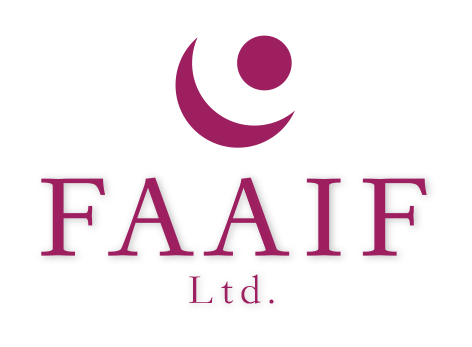